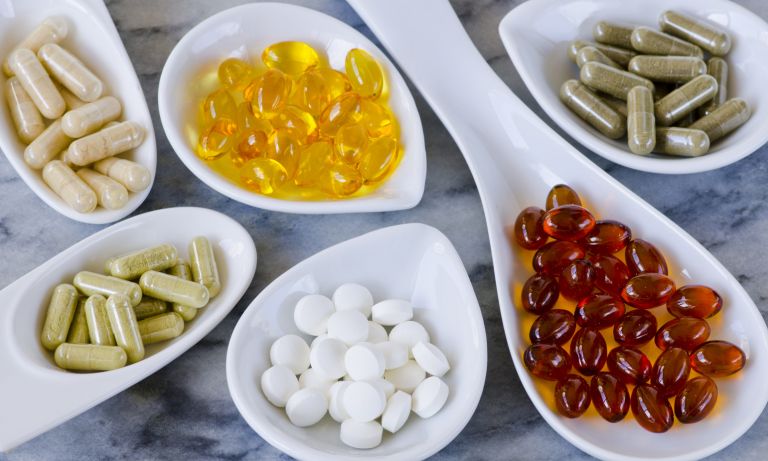 DOPLŇKY STRAVY VE SPORTU
bp1816 Kompenzace a regenerace ve sportu
DOPLŇKY STRAVY - LEGISLATIVA
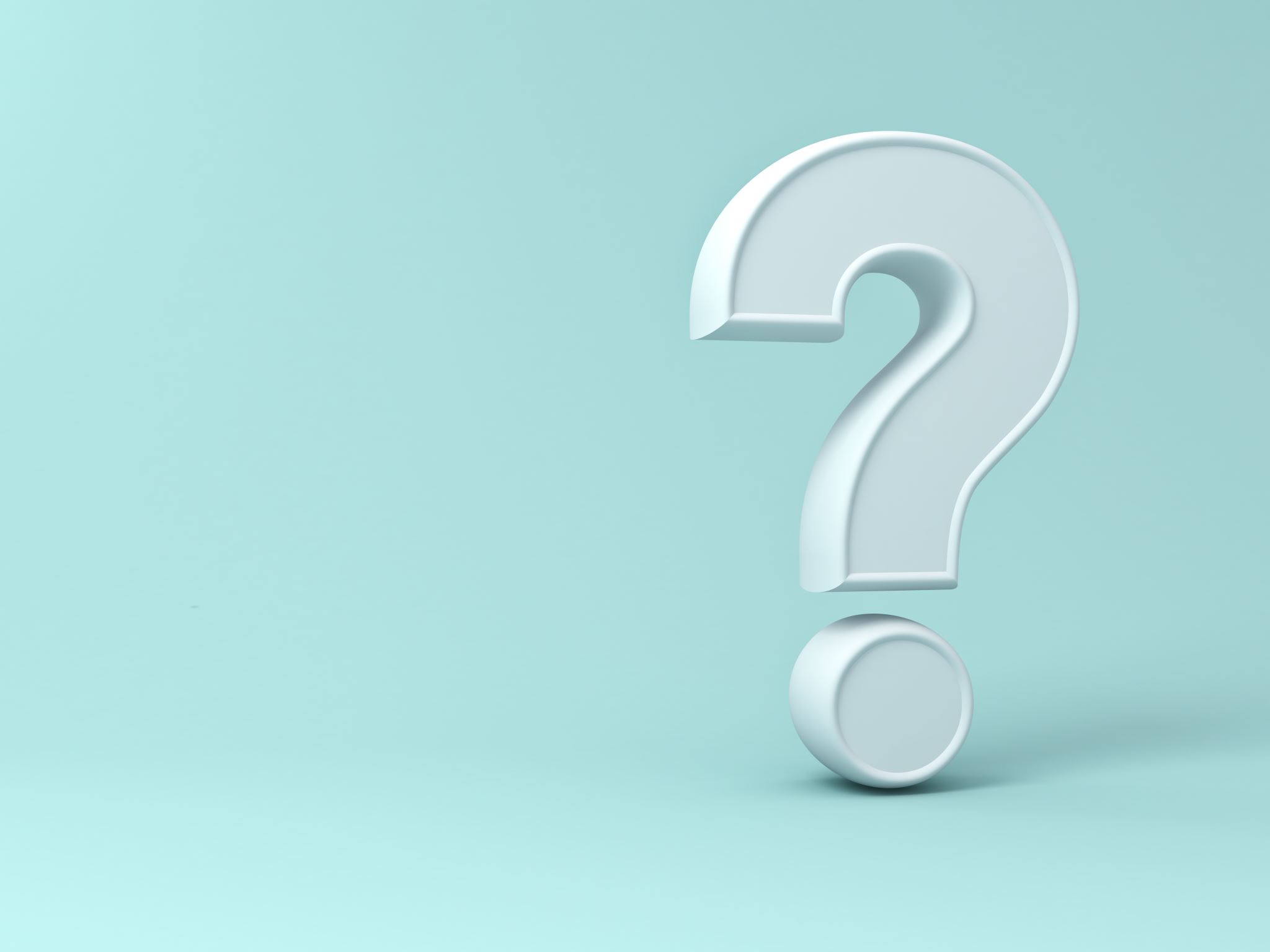 Podle zákona č. 110/1997 Sb., v platném znění, se doplňkem stravy rozumí potravina, jejímž účelem je doplňovat běžnou stravu a která je koncentrovaným zdrojem vitaminů a minerálních látek nebo dalších látek s nutričním nebo fyziologickým účinkem, obsažených v potravině samostatně nebo v kombinaci, určená k přímé spotřebě v malých odměřených množstvích.
Podle směrnice Evropského parlamentu a Rady č. 2002/46/ES jsou doplňky stravy potraviny, jejichž účelem je doplňovat běžnou stravu a které jsou koncentrovanými zdroji živin nebo jiných látek s výživovým nebo fyziologickým účinkem, samostatně nebo v kombinaci, jsou uváděny na trh ve formě dávek, a to ve formě tobolek, pastilek, tablet, pilulek a v jiných podobných formách, dále ve formě sypké, jako kapalina v ampulích, v lahvičkách s kapátkem a v jiných podobných formách kapalných nebo sypkých výrobků určených k příjmu v malých odměřených množstvích.
Označování doplňků stravy
nesmí přisuzovat doplňkům stravy vlastnosti týkající se prevence, léčby nebo vyléčení lidských onemocnění nebo odkazovat na tyto vlastnosti,
nesmí obsahovat žádné tvrzení uvádějící nebo naznačující, že vyvážená a pestrá strava obecně nemůže poskytnout dostatečné množství vitaminů nebo minerálních látek,
výživová a zdravotní tvrzení se mohou uvádět za podmínek stanovených nařízením (ES) č. 1924/2006
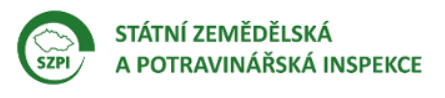 DOPLŇKY STRAVY – JAK SE V NICH VYZNAT?
ABCD klasifikace Australian institute of sport
Je to bezpečné?
Je to účinné?
Je použití povolené ve sportu?






https://www.ais.gov.au/nutrition/supplements
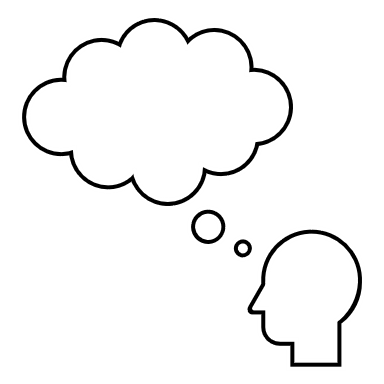 ABCD systém –Australian Insitute of sport
Skupina A
Silné vědecké důkazy pro použití ve sportu při použití „evidence-based“ protokolu
Sportovní potraviny, zdravotní suplementy, ergogenní suplementy
Sportovní drinky, gely, protein, probiotika, vápník, vitamín D, kofein, kreatin,…
Skupina B
Vznikající vědecká podpora, která si zaslouží další výzkum
Polyfenoly, antioxidanty, „ochucovadla“
Vitamín C, menthol, rybí tuk, karnitin, kolagen
Skupina C
Vědecká evidence nepodporuje přínos při použití u sportovců, nebo nebyl proveden žádný výzkum, na základě kterého by bylo možno zvážit použití
Magnesium, BCAA, HMB, prebiotika
Skupina D
Zakázané látky, nebo látky s vysokým rizikem kontaminace, které by mohly vést k pozitivnímu dopingovému testu
Efedrin, prohormony, peptidy, selektivní modulátory androgenních receptorů
Kde dále naleznu informace ohledně (ne)účinnosti doplňků stravy?
https://examine.com/
https://www.mysportscience.com/
https://adamvirgile.com/
https://www.gssiweb.org/

Malé rozdíly ve výkonu mohou být rozhodující
100m sprint Rio 2016 – zlato a stříbro – 0,8 % rozdíl (9.81s vs 9.89s), vítěz vs poslední 2,5 % rozdíl (9.81s vs 10.06s) (Alonso & Fernández-García, 2020)
Tour de France – vítěz 82h 57 min, druhé místo + 1 min 11s (0,024%)
Z toho důvodu i malé zlepšení výkonnosti může být rozhodující faktor úspěchu/neúspěchu
Pozor na „statistickou významnost“ u studií
Statisticky nevýznamný rozdíl > rozdíl, který rozhodně o vítězi > použití suplementů, které nemají dostatek „silných výsledků“ na vědeckém poli
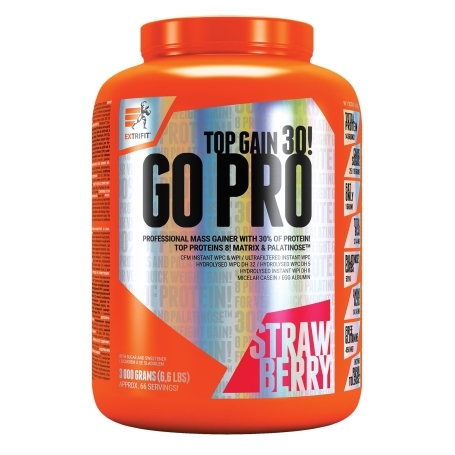 S/B směsi
Podíl B do 50 %
Vhodné po zatížení
Ideální prostředek jak respektovat současné postupy optimalizující regeneraci glykogenu (1,2 g S/kg) a podporující proteosyntézu a svalovou adaptaci (20-25 g syrovátkové bílkoviny) po zatížení
mohou dále obsahovat další látky – vit., minerály, kreatin, apod.
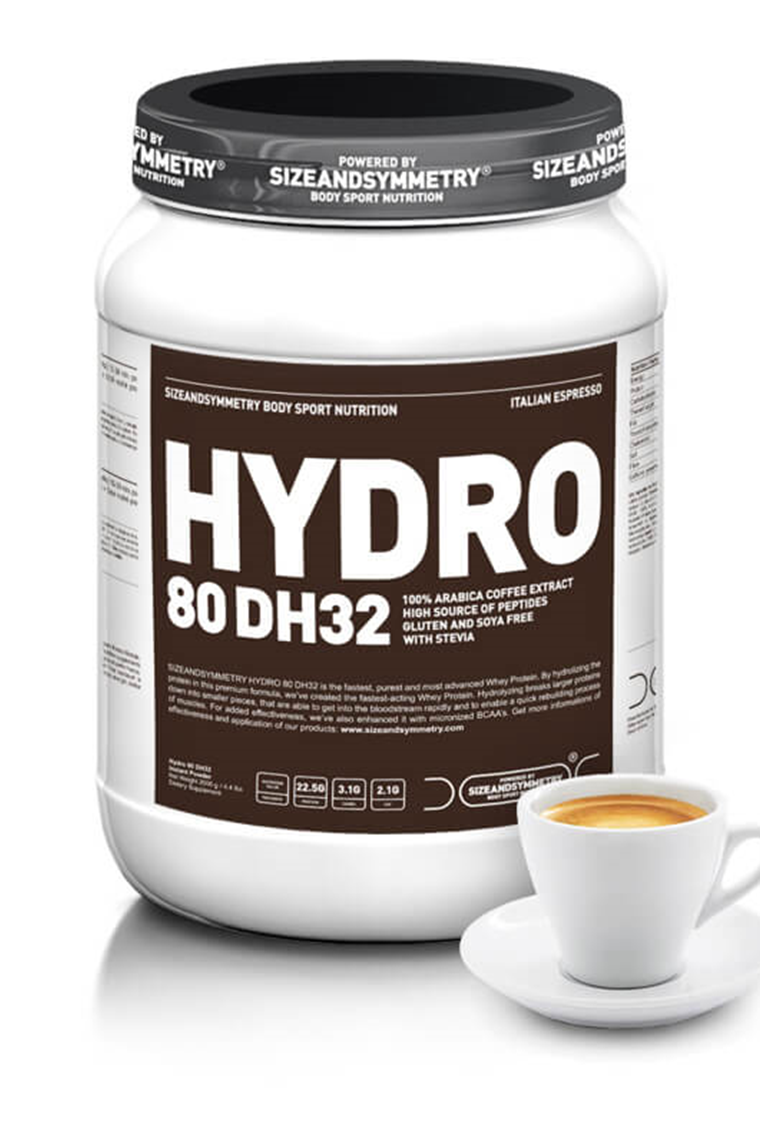 Protein
Různé druhy (syrovátka, kasein, vaječný, sójový, rýžový, hrachový,…)
Různé způsoby výroby (mikrofiltrace, ultrafiltrace, hydrolýza)
Kdy?
Kdykoliv během dne, po tréninku, před tréninkem, před spánkem (kasein)
Kolik? 25-40g bílkoviny v dávce
Kreatin
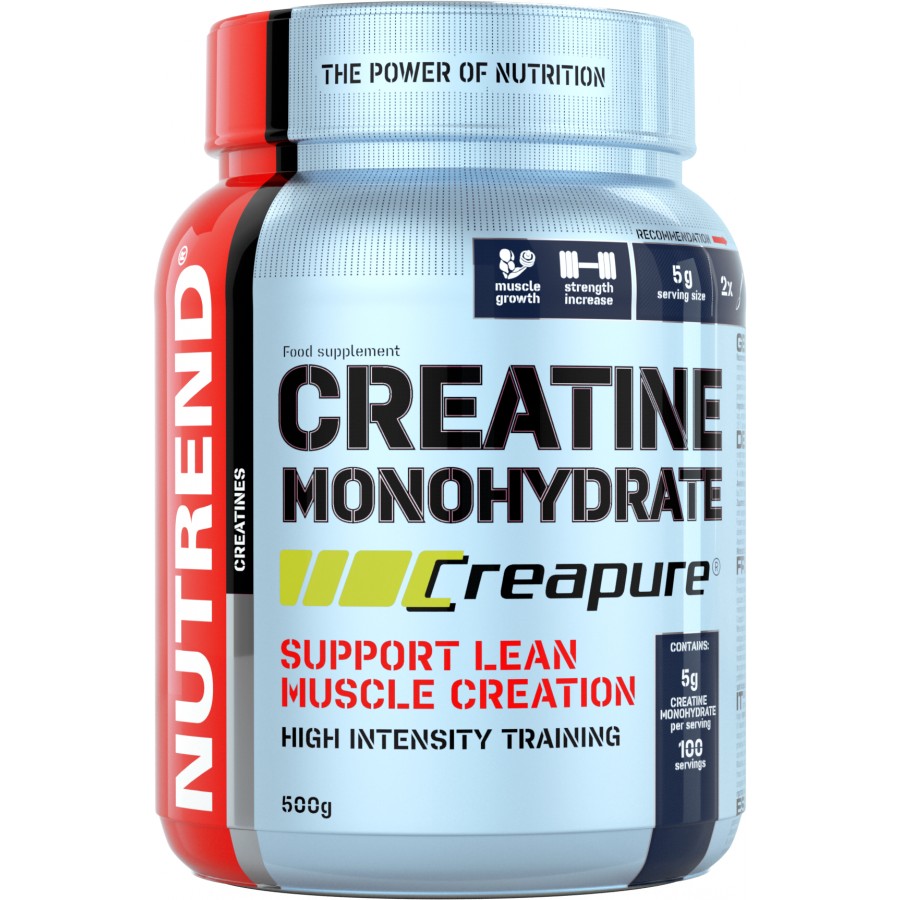 Jedná se o jeden z nejvíce prozkoumaných a efektivních suplementů
Dusíkatá látka, přirozený výskyt v lidském těle
Játra (primárně), slinivka břišní, ledviny…. kosterní svalstvo – nedokáže syntetizovat, zásobárna (cca 95 %) 
Arginin, methionin, glycin
Strava asi 1g/den, syntetizováno 1g/den – vegetariáni 
U 70 kg vážícího jedince cca 120 – 140 g kreatinu
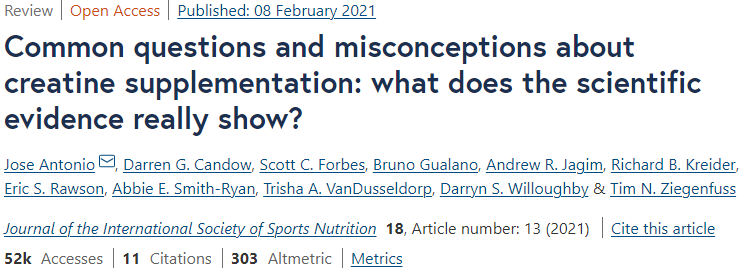 Kreatin
Primární benefit – zlepšení síly/krátkodobého výkonu
Podpora zvýšení/udržení ASH
Mechanismus – ukládání v podobě crP > zdroj pro tvorbu ATP
Retence vody (?)
Chronický, nikoliv akutní efekt
Suplementační protokol – 20g/den nebo 0,3g/kg/den (1. týden), poté 3-5g denně nebo 0,03g/kg/den
                                                – 5g denně 
				 – 10g denně – non-responders
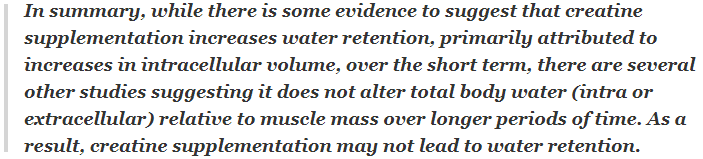 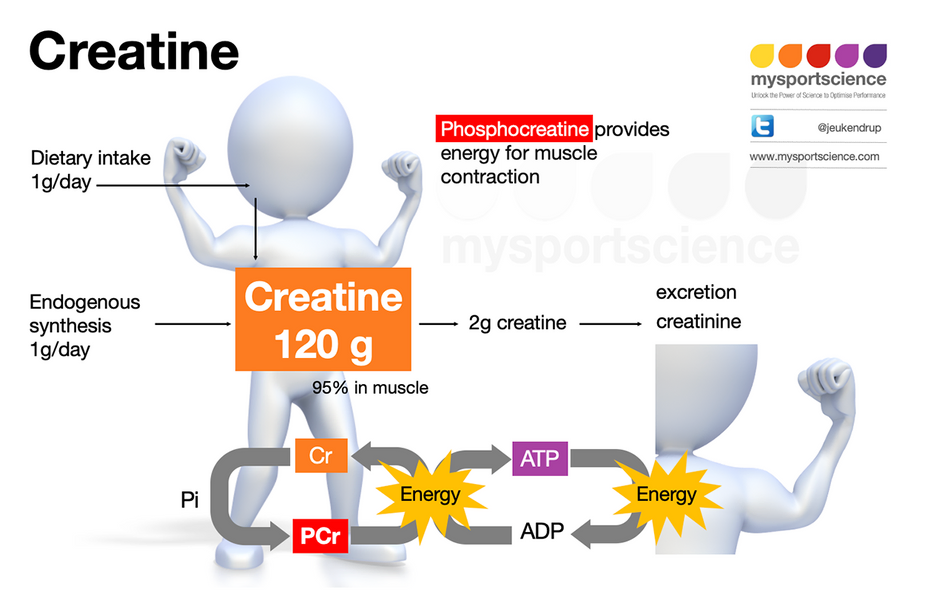 Kreatin – přesah mimo sportovní výživu
Vliv na funkci mozku – 2 % TH, až 20 % energie
Kognitivní úlohy
Traumatické poranění mozku
Deprese?
Parkinsonova choroba
Antioxidant?
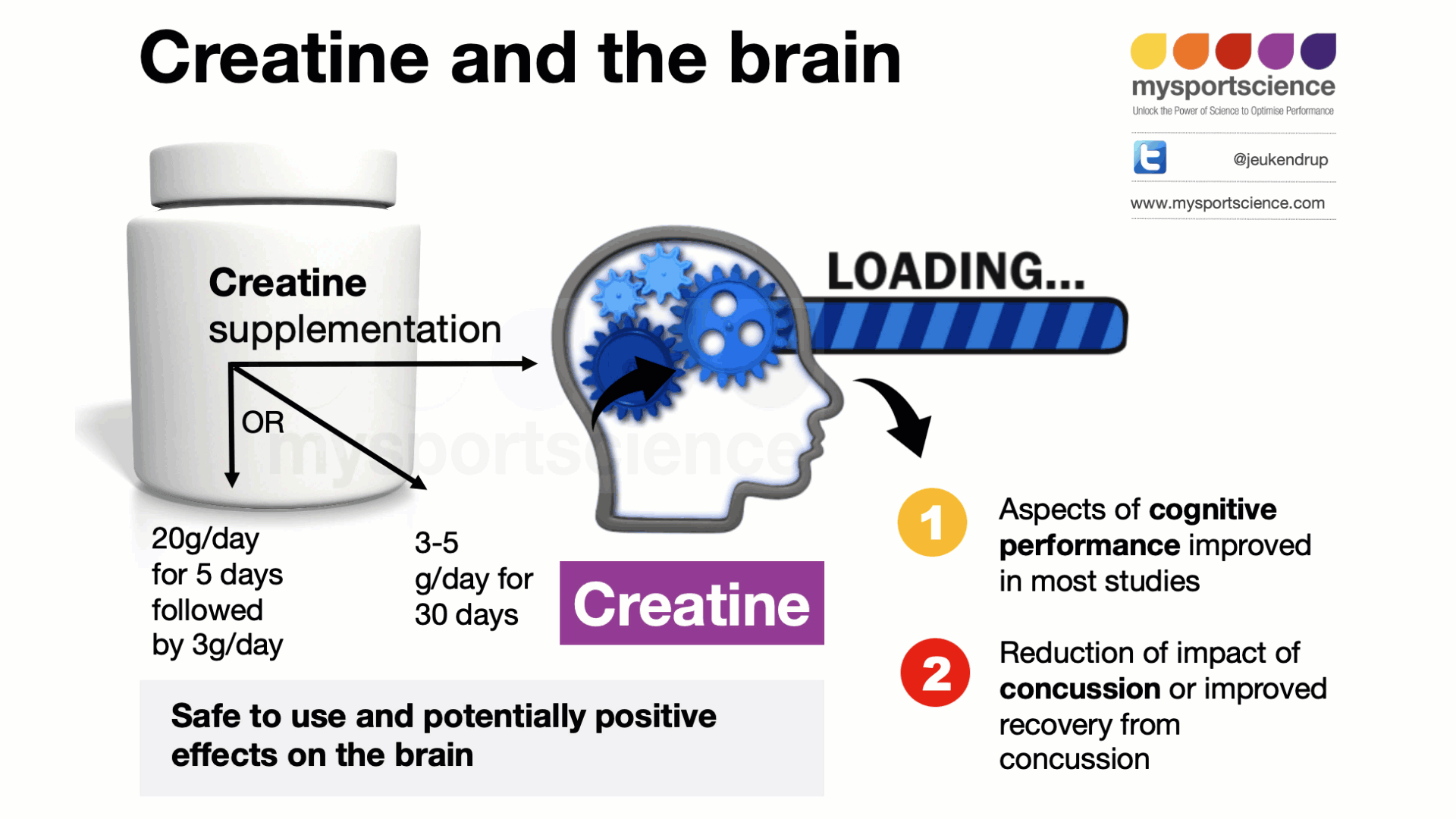 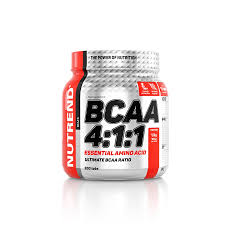 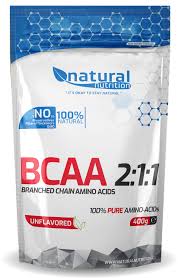 BCAA
Leucin, izoleucin, valin 
Esenciální AA – nejsou syntetizovány v těle
Potravinové zdroje – maso, mléčné výrobky, vejce
Kapsle, prášek, tekutina
Metabolismus především ve svalové tkáni
Poměr 2:1:1; 3:1:1; 4:1:1
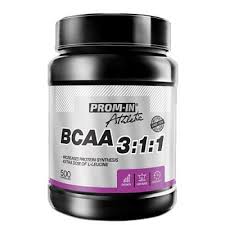 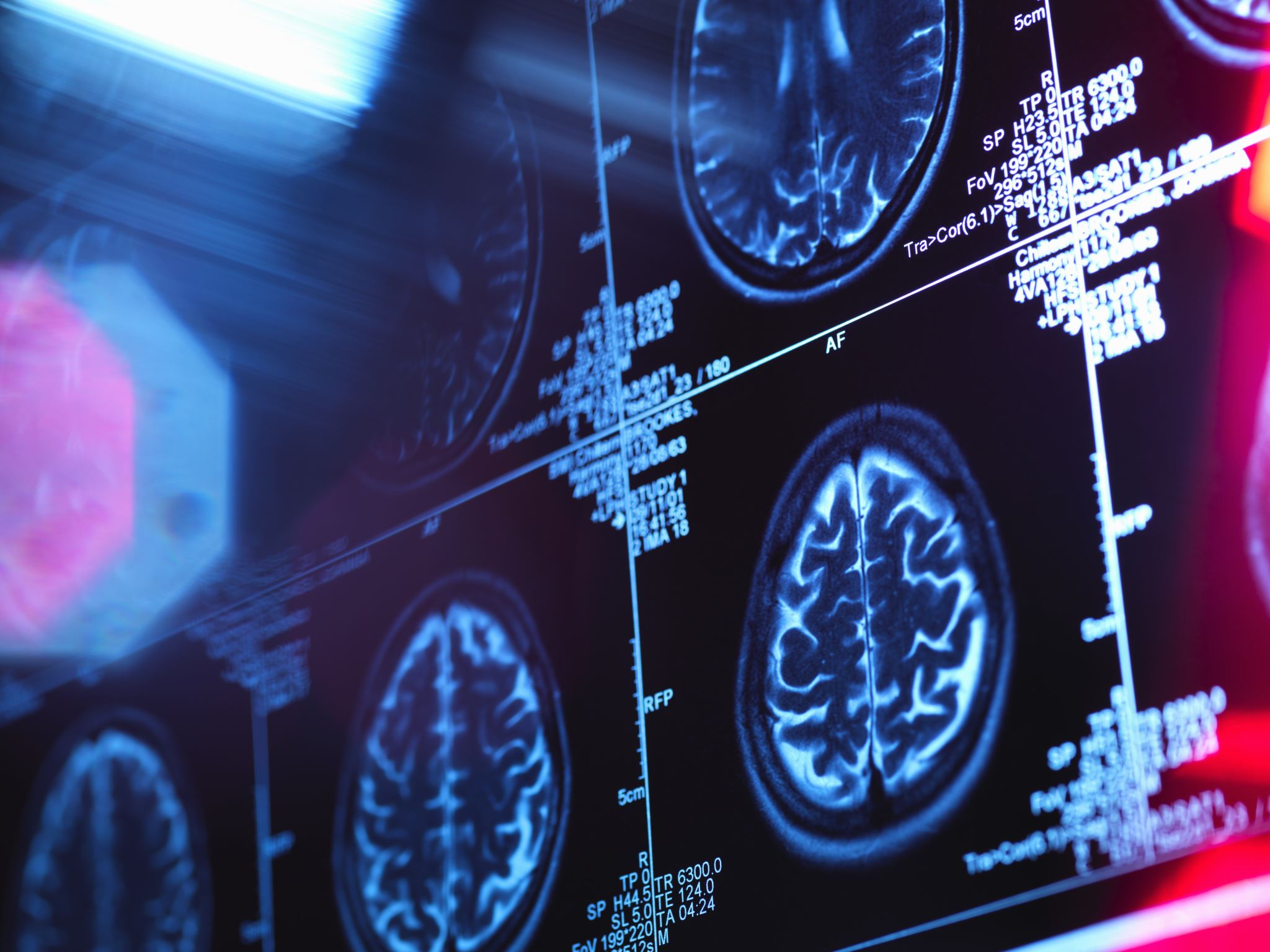 BCAA
Během fyzické aktivity dochází k ↑ hladiny serotoninu v mozku, což je považováno za příčinu centrální únavy
BCAA a fTrypt spolu soupeří o stejný transportní systém do mozku
Podáním BCAA se ↓ přestup fTrypt do mozku a oddálí se nástup únavy
Efsa 2010
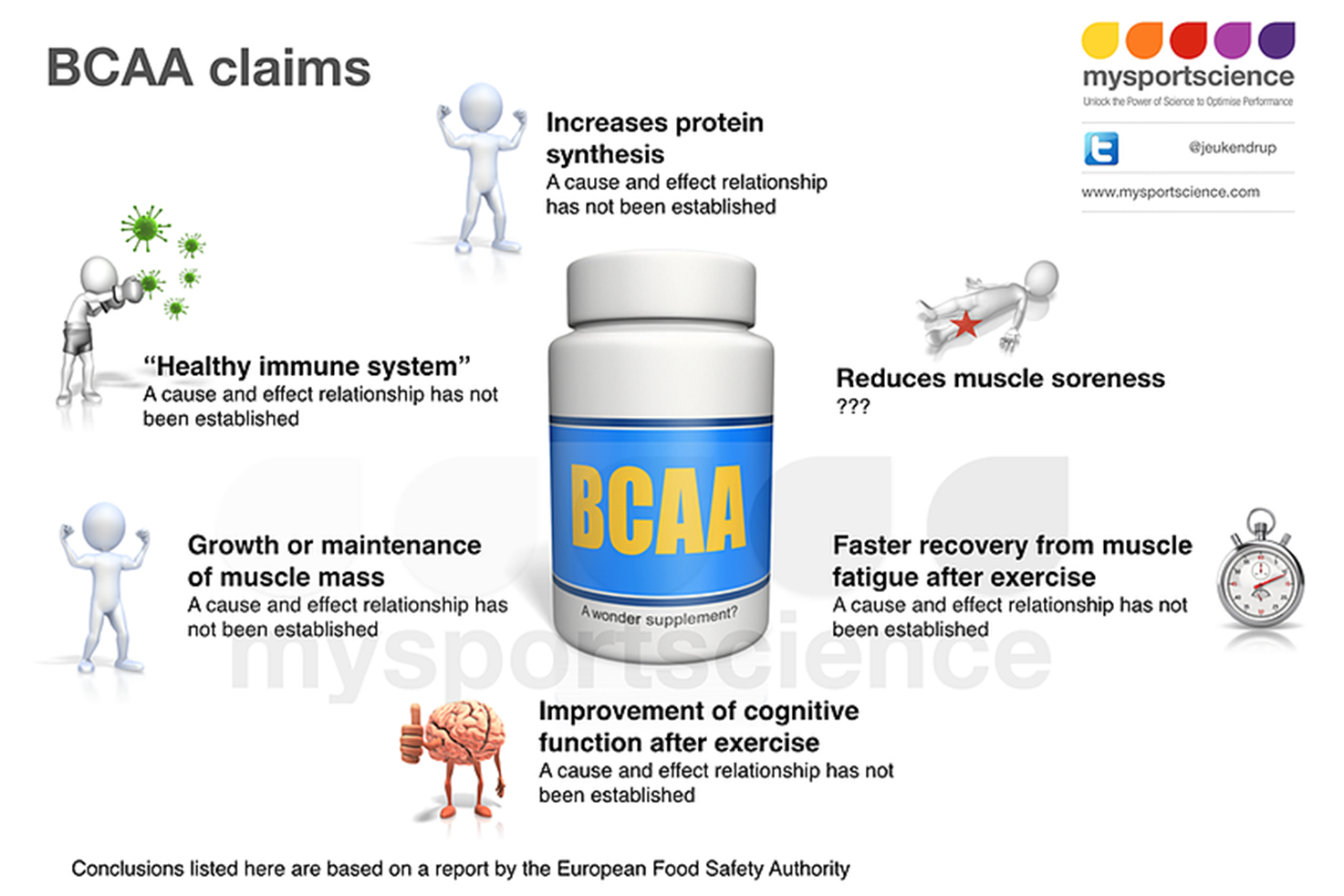 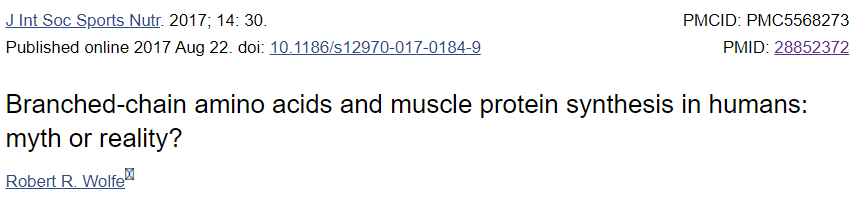 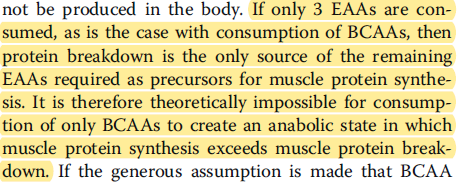 Jsou BCAA konzumovány samostatně anabolické??
Suplementace BCAA je pro většinu osob konzumující dostatek bílkovin (1-1,5g/kg a více) zbytečná
Stimulační látka
Kávové boby, kakaové boby, čajové listy, guarana
Po příjmu dochází k rychlé absorpci – zvýšené hodnoty již po 15 min, maximum okolo hodiny po požití
Mechanismus – navázání na adenosinové receptory
Dávky v rozmezí 32-300mg podporují kognitivní funkce (bdělost, ostražitost, reakční čas)
Přítomnost faktorů snižujících výkonnost
Kofein
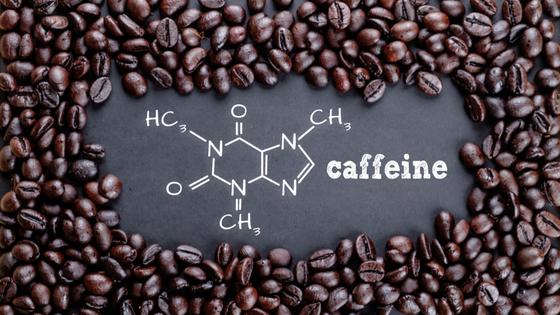 Kofein
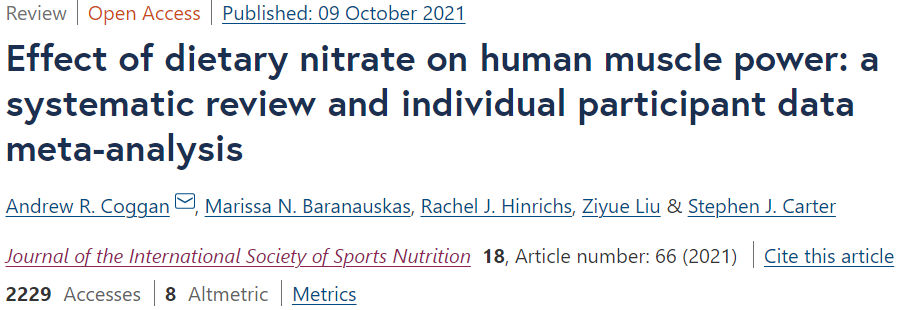 Nitráty
První zmínka o ergogenním efektu – 2007 > snížení nároků na O2 při sub-maximálním testu na cyklistickém ergometru
Od té doby v rámci meta-analýz potvrzen malý-střední ergogenní efektu v rámci vytrvalostní aktivity u:
Nesportovců během „time-to-fatigue“ testu
Triviální dopad  na maximální sílu, může ovlivnit maximální počet opakování (oddálení únavy) (Coggan, Baranauskas, Hinrichs, Liu, & Carter, 2021)
Příjem NO3−   → zlepšení „muscle power“ maximální výkon, neuromuskulární výkon
Mechanismus účinku?
Pravděpodobně redukce NO3- (dusičnanů) na NO2- a poté na oxid dusnatý → zvýšení dostupnosti NO poté snižuje spotřebu O2 během dlouhodobého výkonu
Nitráty - dávkování
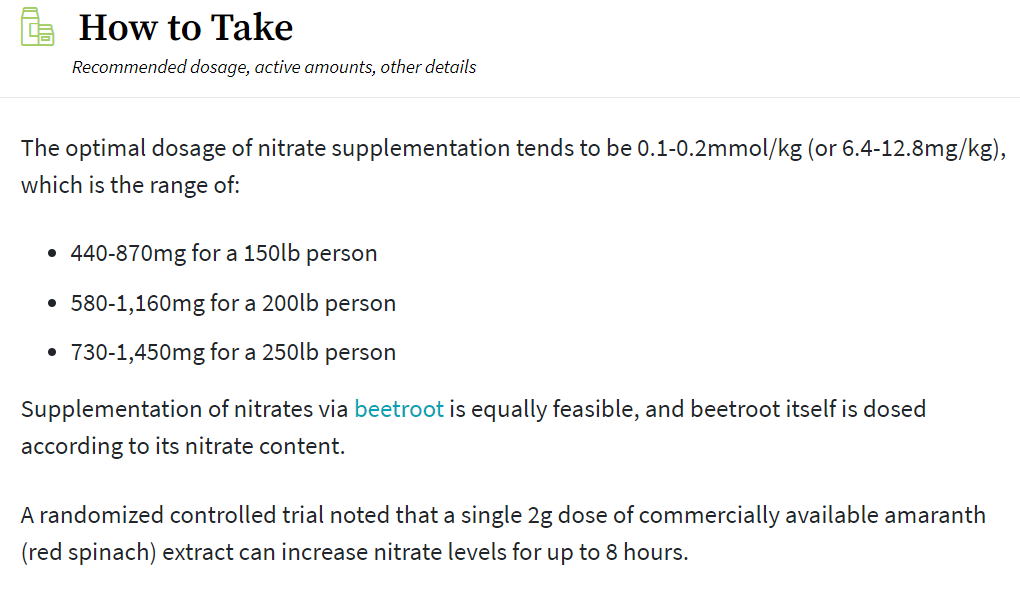 Lb*0,45=      kg
Zdroj:
Examine.com
Nitráty - dávkování
Červená řepa
6.4-12.8mg/kg cílový příjem → 500g červené řepy
Pyré, smoothie, koncentrovaný nápoj, „chipsy“ pečené v troubě – technika zpracování zřejmě nemá vliv na hladinu nitrátů
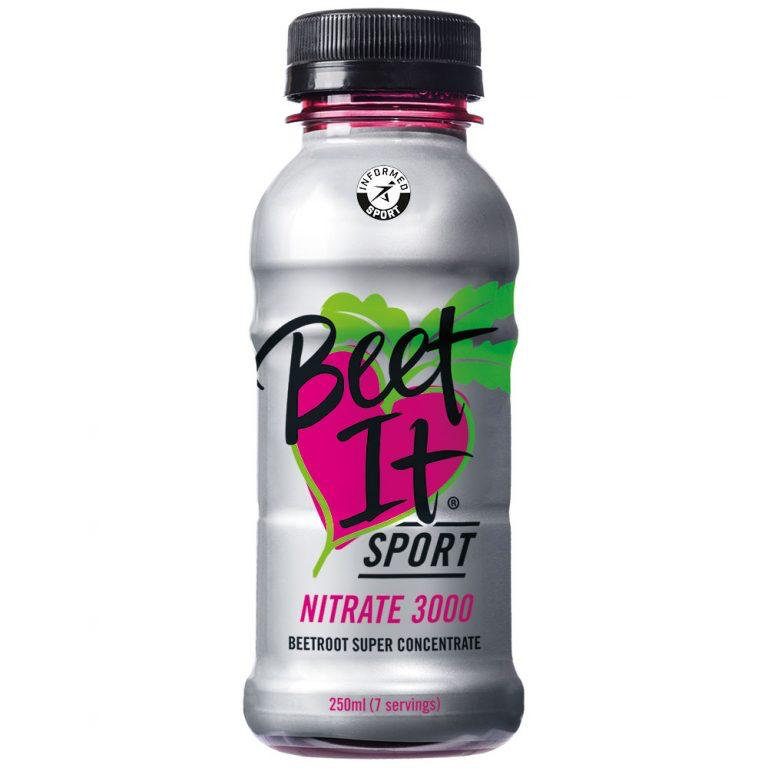 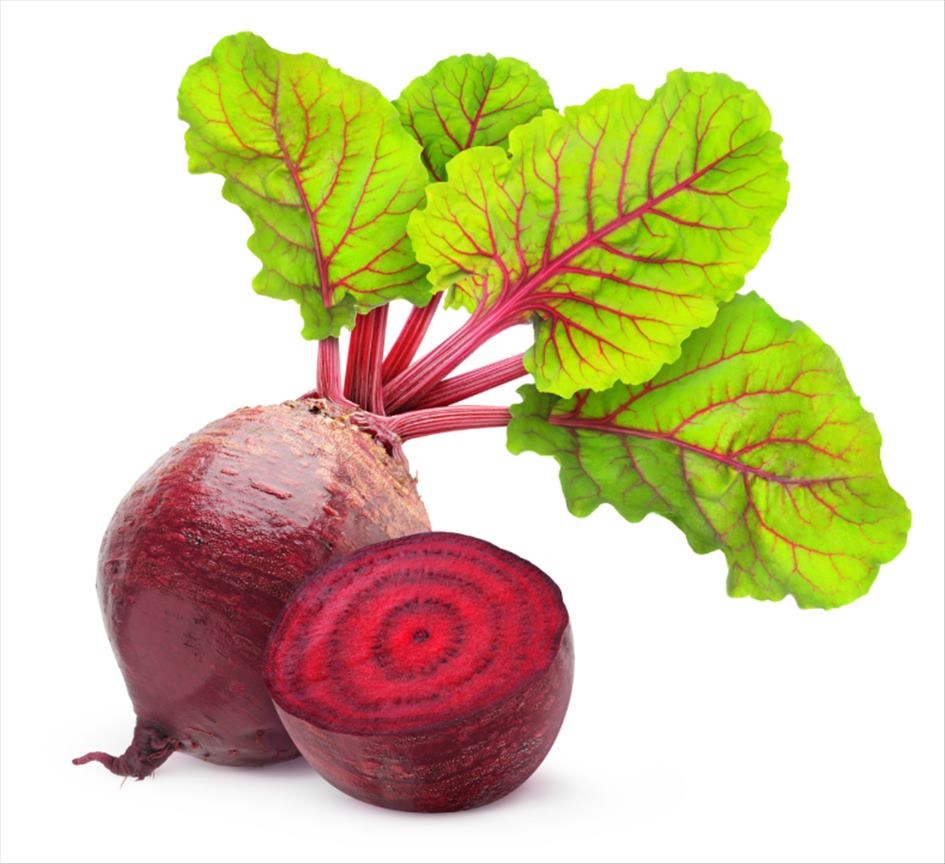 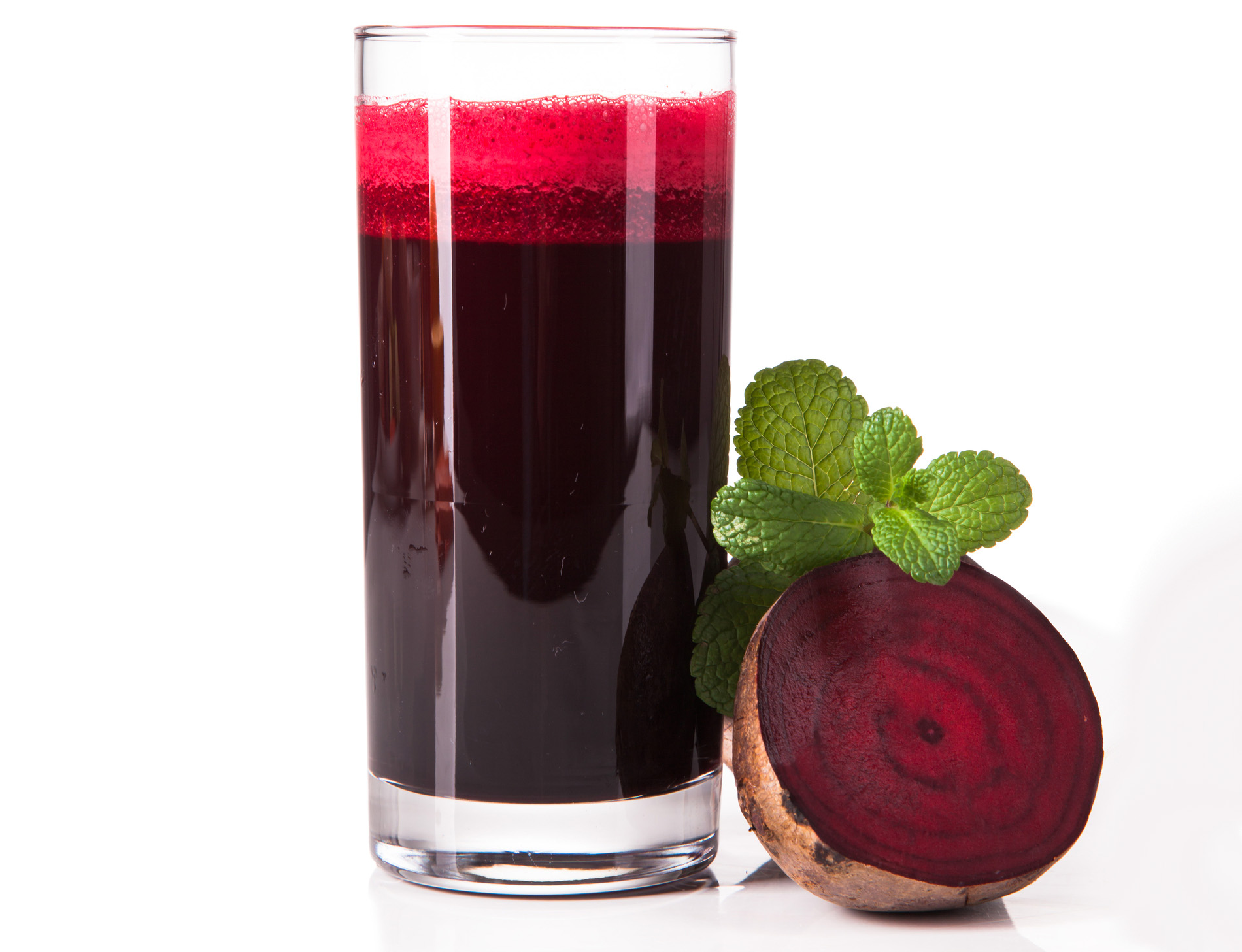 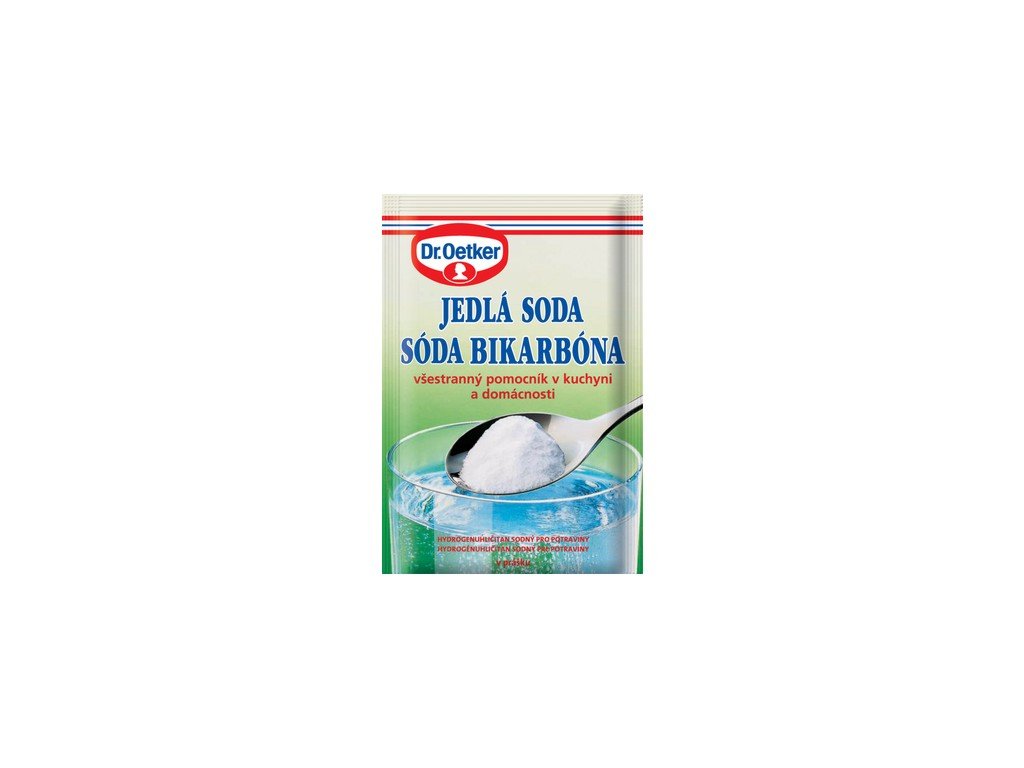 Bikarbonát sodný
Anaerobní metabolismus → hromadění H+ → snížení produkce síly
Podpora pufrovací kapacity svalové buňky
Ergogenní potenciál pro anaerobní sval. práci
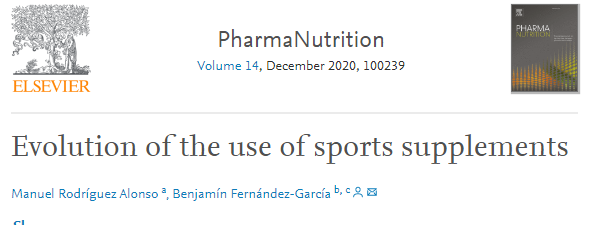 Bikarbonát sodný
U sportovců 200-300 mg/kg pokud je cvičení (série) ukončena z důvodu metabolické acidózy (pálení) (500mg/kg?)
Příjem 60-90 minut před zatížením (3 hodiny před zatížením?)
V poslední době – úprava dávkování  (Alonso & Fernández-García, 2020)
Chronický příjem 400 mg/kg/den 5–7 dní, následně 2g denně po dobu jednoho měsíce
Nežádoucí efekt – GIT obtíže
Beta-alanin
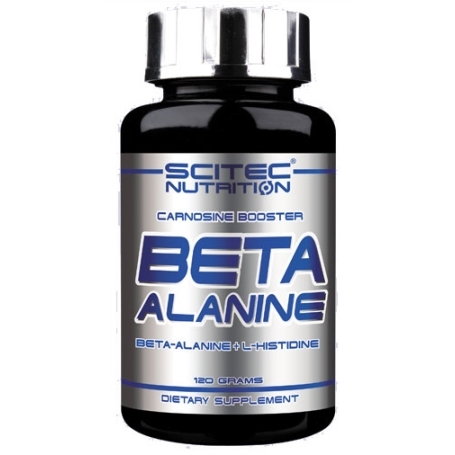 Prekurzor carnosinu – podpora pufrovací kapacity
Chronická suplementace zvyšuje syntézu carnosinu (6-10 týdnů)
Po 10 týdnech navýšení intramuskulárního množství o cca 80 % (20-200 %)
3-6g/den v několika dávkách 0,8-1,6g každé 3-4hodiny, 800mg/3x denně po dobu 3 měsíců
Využití u aktivit trvajících 1-4 minuty (1-10min)
parestezie
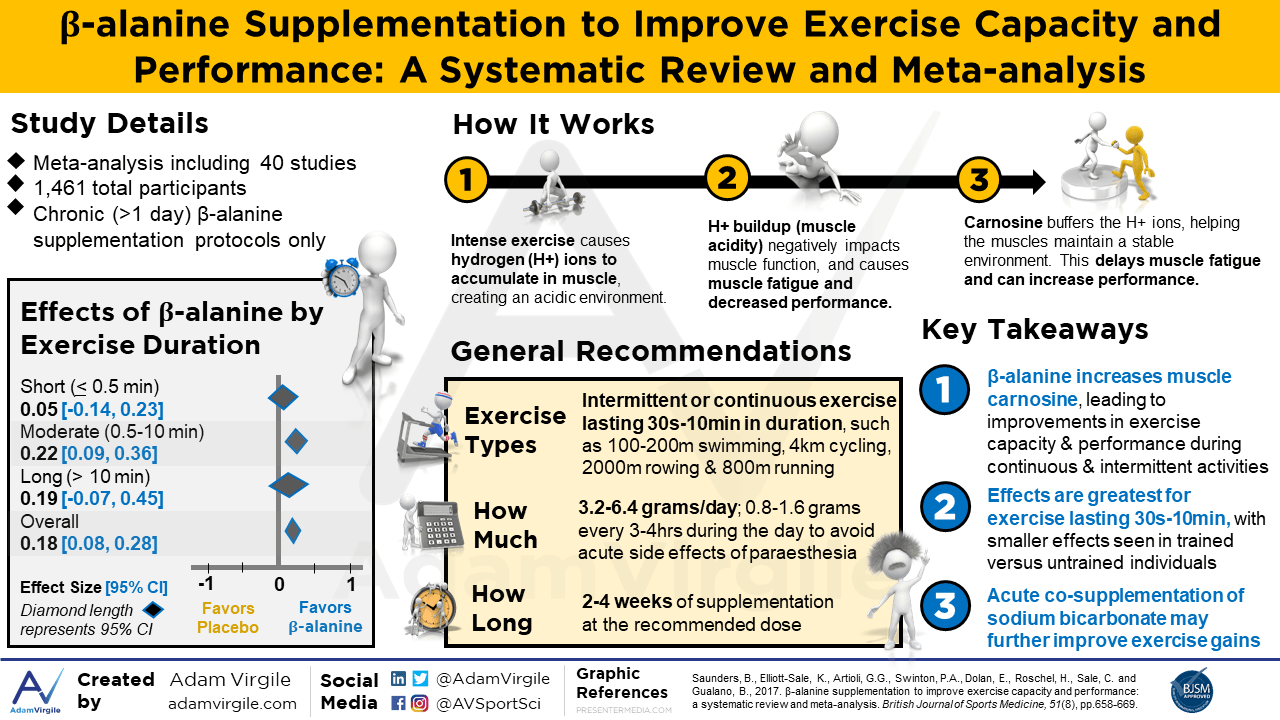